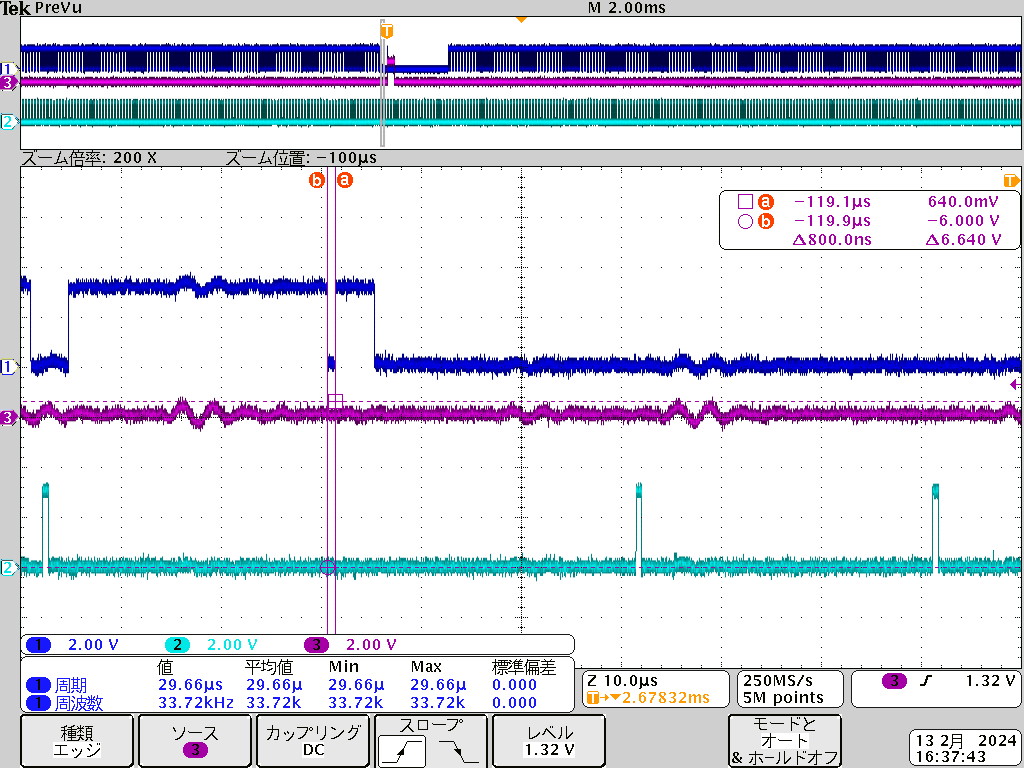 DE OUT
V_SYNC OUT
V_SYNC OUT
H_SYNC does not appear
H_SYNC OUT
抜けている
H_SYNC OUT
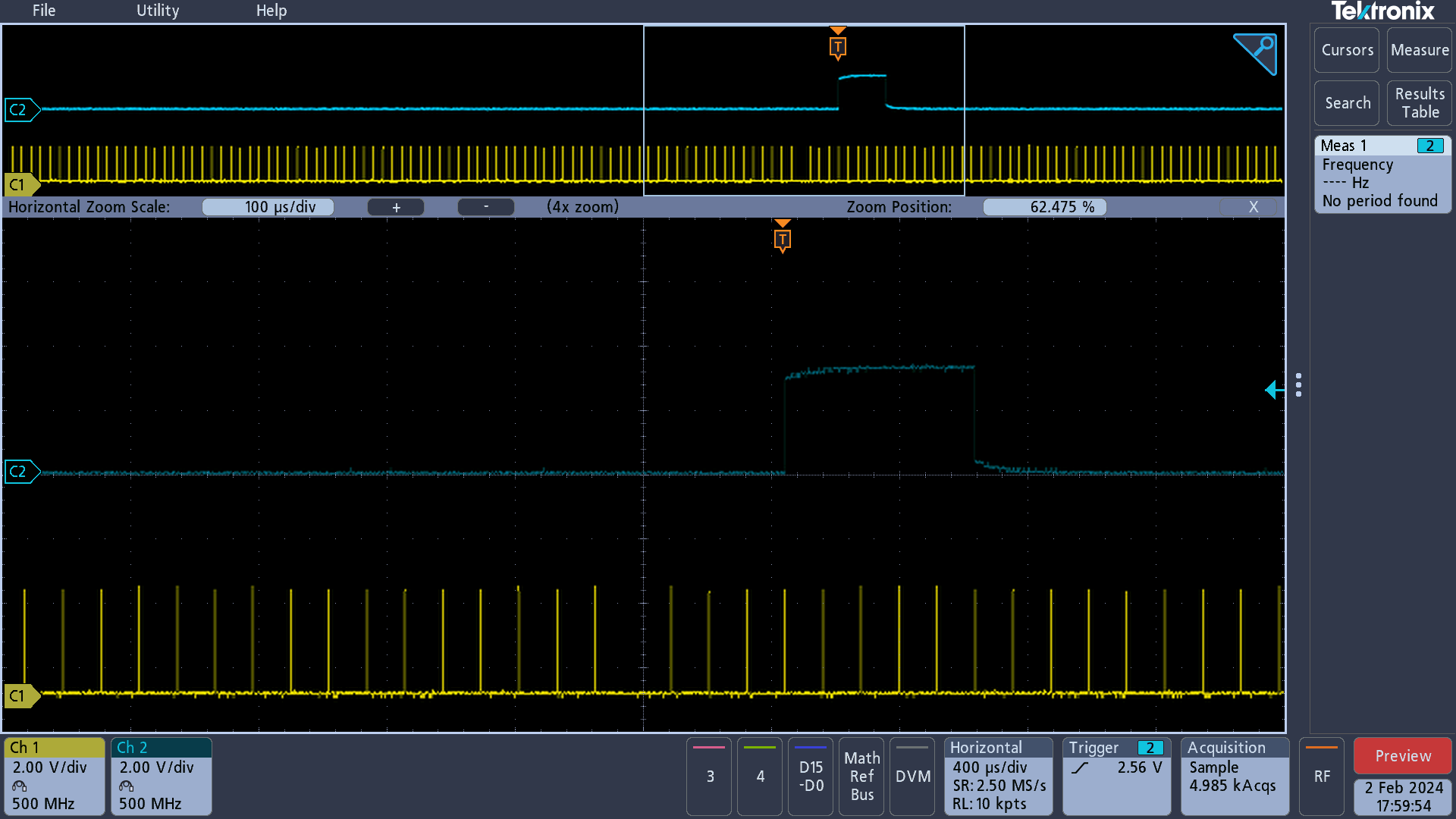 Enlarged waveform↓
V_SYNC OUT
H_SYNC does not appear
抜けている
H_SYNC OUT
In the initial settings of the camera, the customer does not read the EDID and outputs at a fixed resolution. When using the resolution 1080p 29.97Hz, it is output in the CEA VIC34 format (details shown below).
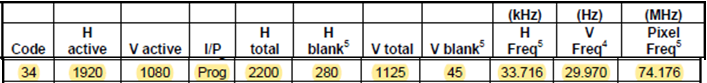 V_SYNC OUT
H_SYNC does not appear
抜けている
H_SYNC OUT